GREECE
https://www.youtube.com/watch?v=RRq7lLawQB4
https://www.youtube.com/watch?v=Eh3kwtjbc_M
How did Greece come to be?
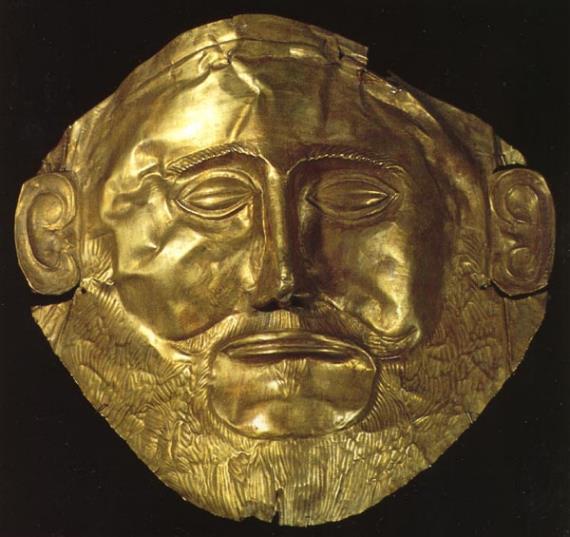 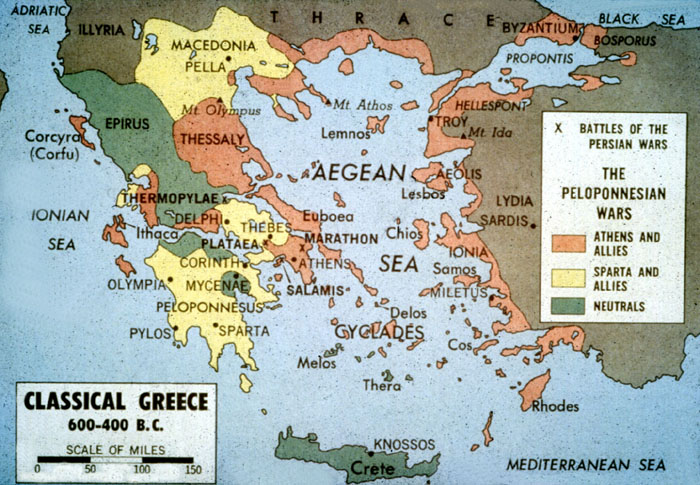 [Speaker Notes: Rocky soil
Trade
Did a lot of stuff outside because of mild climate.]
Mediterranean Climate
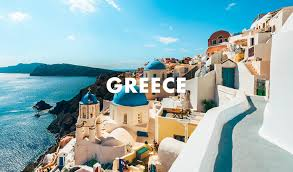 Athens

One of the first City-States in the 
world. It was and is at the heart 
of Greece.
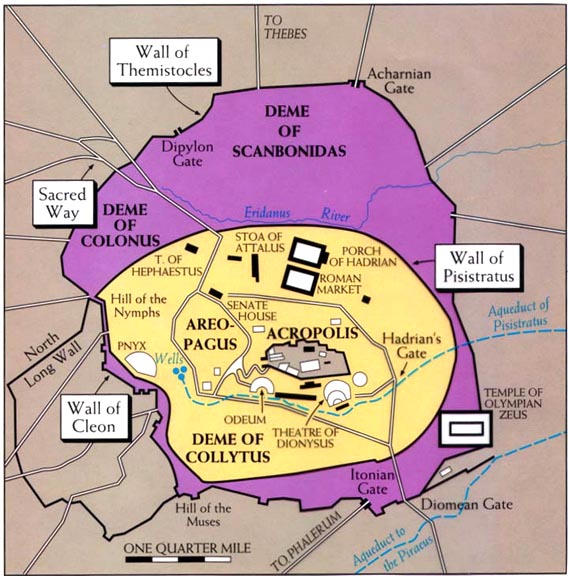 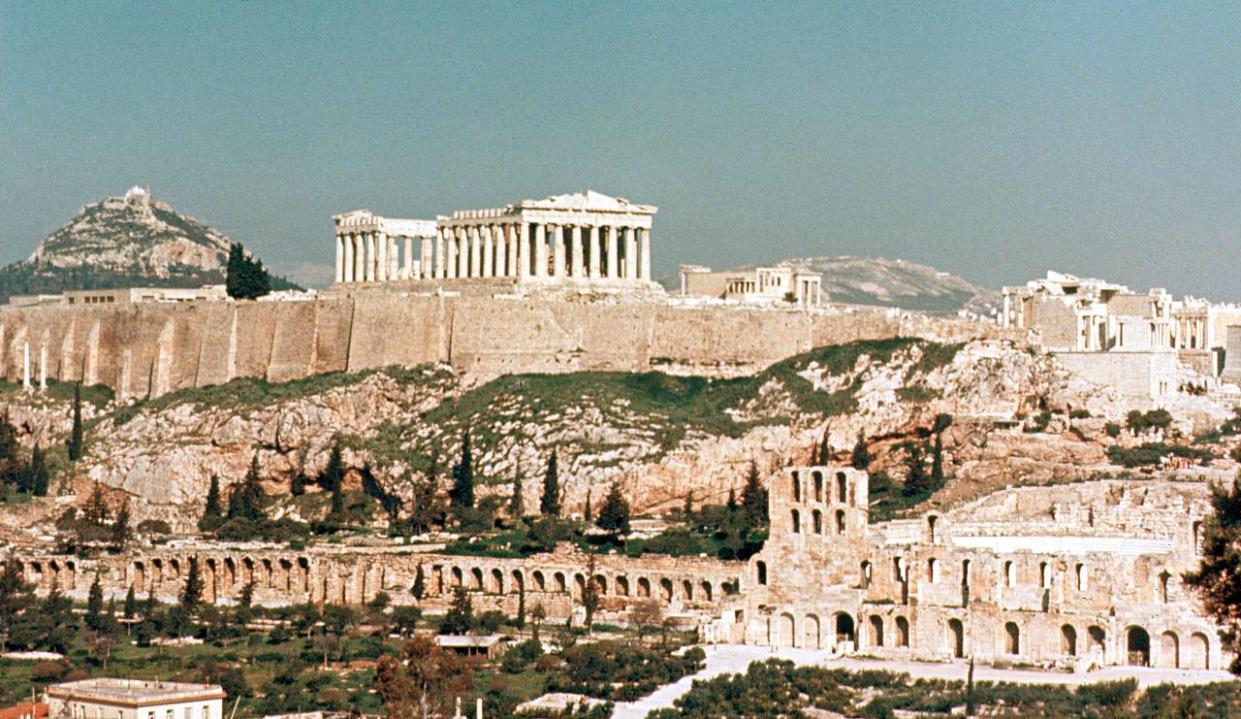 Athens was a place of thought, architecture, 
and democracy.
Some of the greatest thinkers in 
the history of the world taught there.
Only wealthy boys were educated.
They were taught arithmetic, reading,
writing, and philosophy. Any student 
who misbehaved was beaten by a slave
their father hired called a paedogogus.
THE SCHOOL OF ATHENS
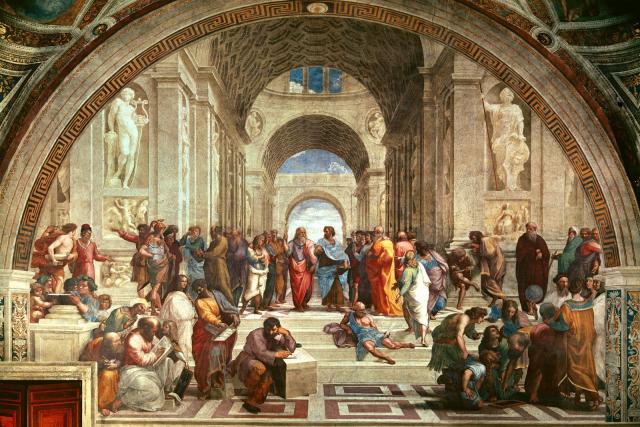 The Greek Philosophers created 
the ideas Western Civilization
is based on.
1. Natural Laws govern the universe.
2. Man exploits those natural laws for 
his own use.
3. Human life has value.
Man is the Measure of all things
It is usually interpreted to mean that the individual human being, rather than a god or an unchanging moral law, is the ultimate source of value.

In other words, Man creates value because he exists. This means each individual Man is what is most important in this world. Man creates what is of value on this earth through what he does.
Medicine
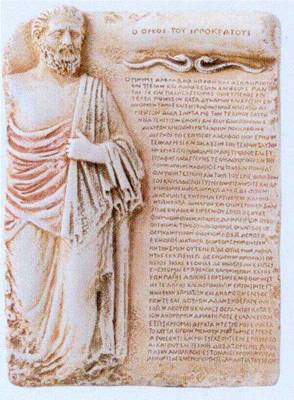 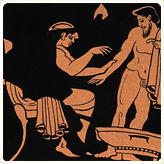 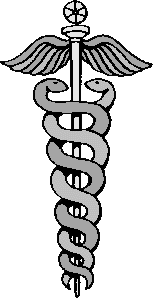 Math
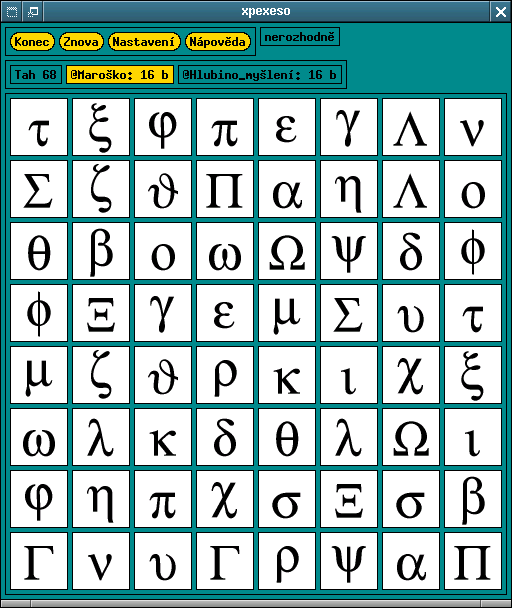 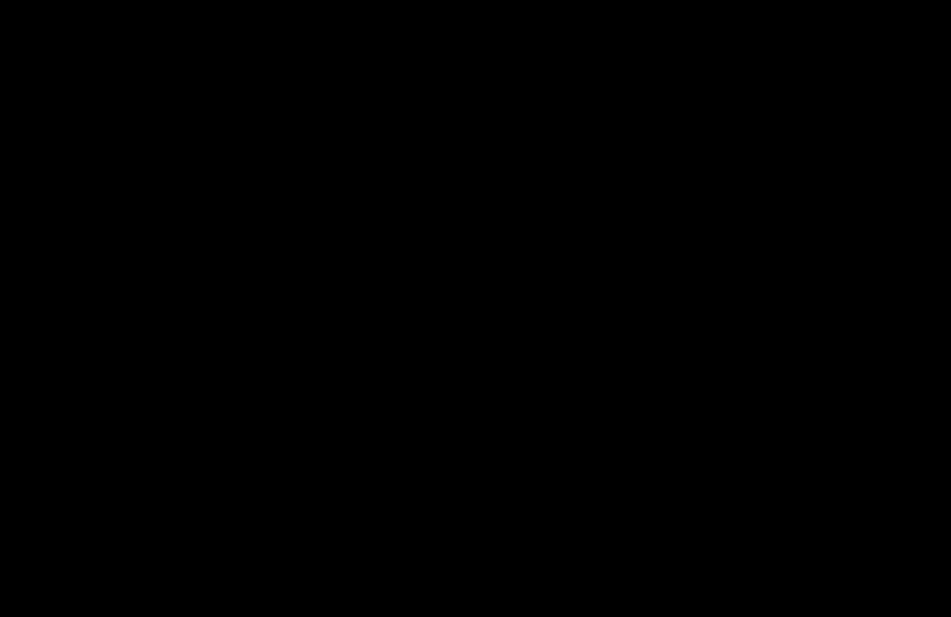 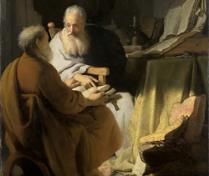 Hippocratic Oath
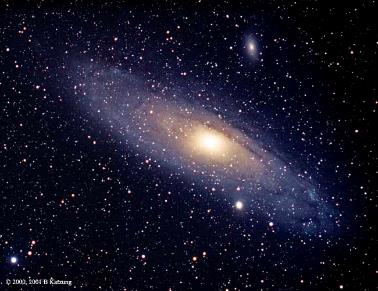 Astronomy
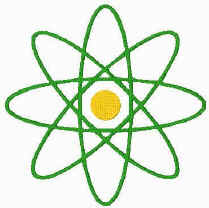 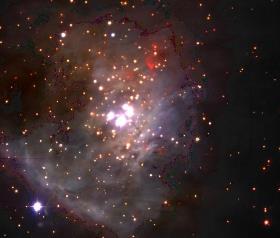 Science
Socrates was the first of these three thinkers.
He was sentenced to death for encouraging
young people to think for themselves.
Plato was the greatest writer of the three. 
He put down on paper all that Socrates had 
taught and many of his own ideas. 
He established the “Academy in Athens”
Aristotle was Plato’s student. He then went on
to become the teacher of Alexander the Great.
PLATO & ARISTOTLE
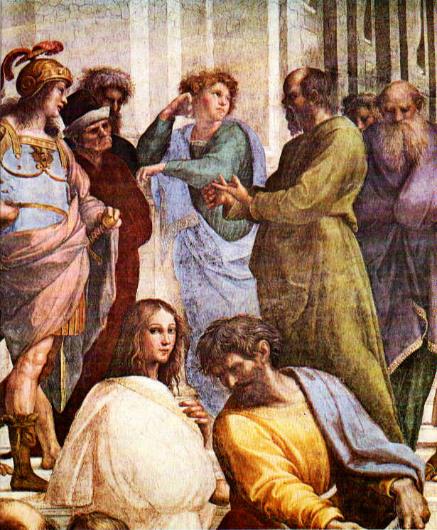 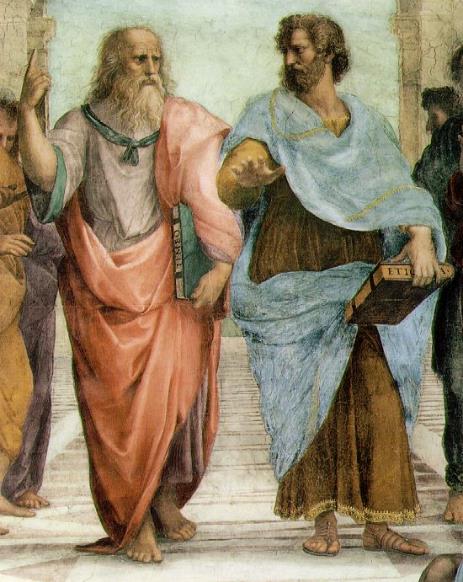 SOCRATES
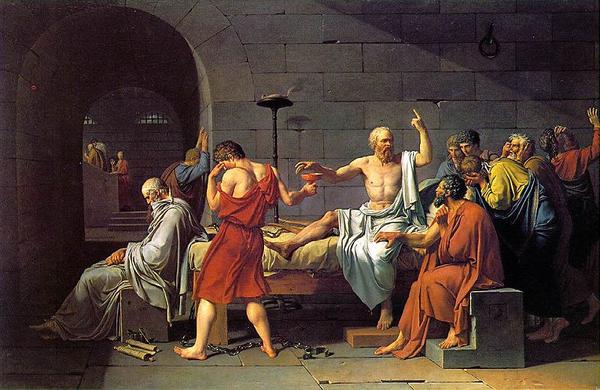 Athens also became the first place
on Earth to ever have a Democracy

In this government, every citizen voted for 
every law. They had to vote or else they
were put in jail.

People were elected to positions in the 
Government, but they were temporary
and no one styed in power for more 
than a few years.
In this democracy, all citizens had to vote.
You had to be a male, over the age of 18, 
and own land to be a 
citizen of Athens. 

Slaves, women, and 
foreigners could not vote.
Sparta
The Spartan people were focused on war 
and gaining more land and slaves. They
often fought against Athens and other
Greek city-states.
Due to their war-like focus, Sparta no longer exists.
The Spartans trained little boys (ages 4-7) to 
become soldiers. No one was a coward
in battle or they were humiliated for
the rest of their life.
Only when they retired at about age 30 from 
the military could they get married.
Slaves were used to run the fields
so that Spartans could train for war.
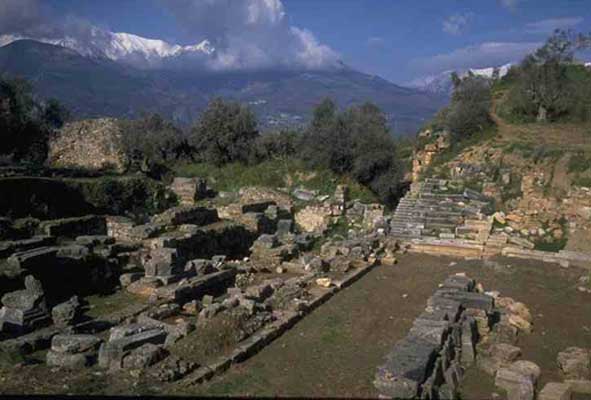 Women in Sparta
Fighting
Physically strong
Bear strong children.
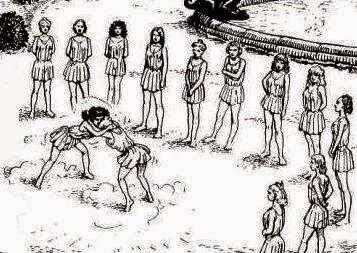 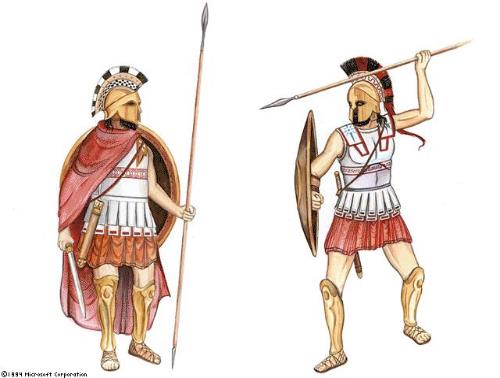 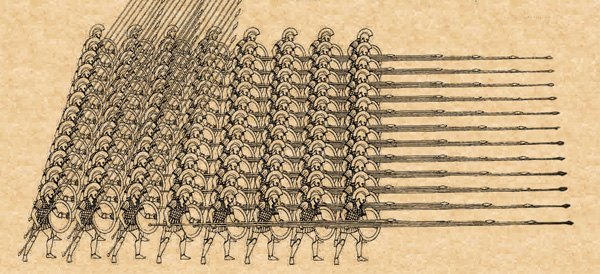 PHALANX
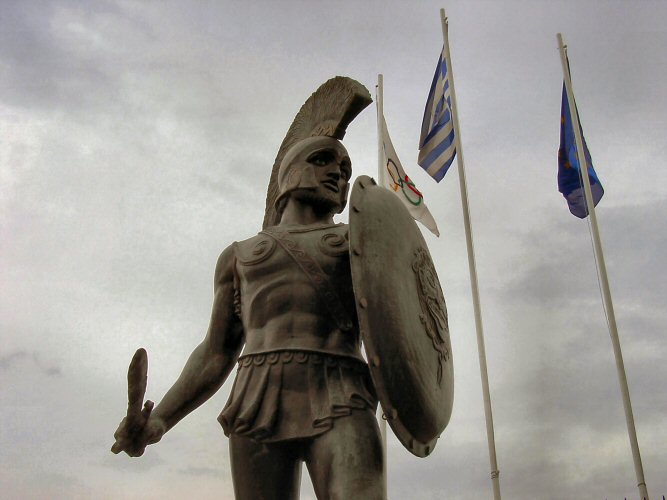 Compare Contrast Activity
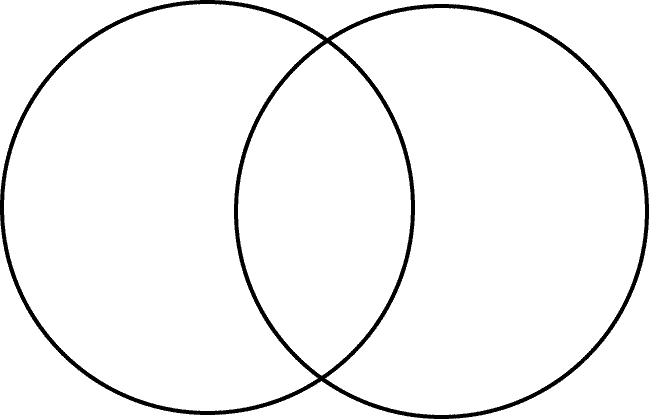 Greek Contributions-architecture-art-mythology-theatre-Olympics
Athens is the beginning of fine art, and the idea of arts or arts sake. Art and architecture played a major role in Athenian society. 

Architects and artists today still look at their works in wonder.
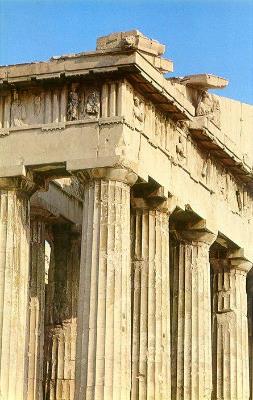 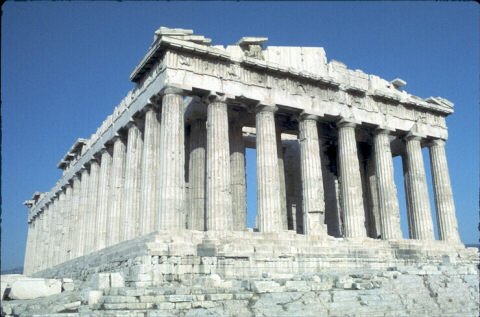 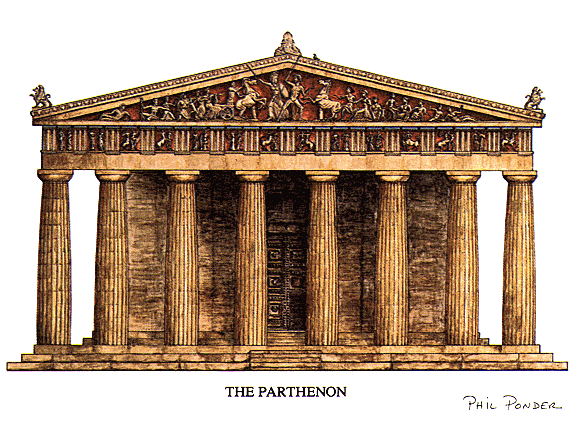 THE
PARTHENON
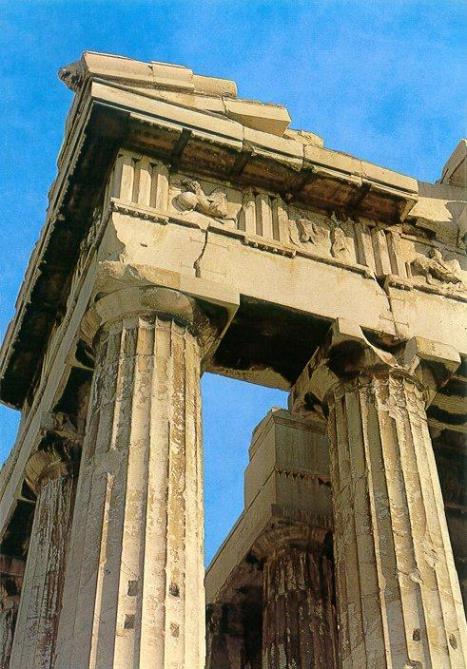 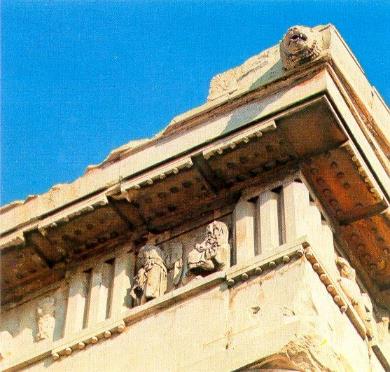 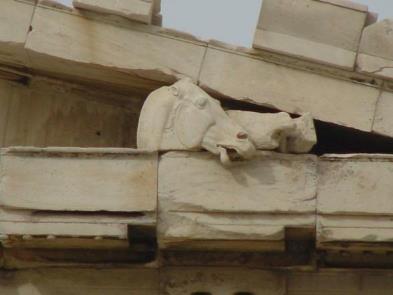 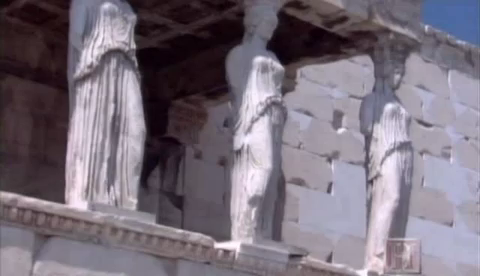 Architecture
Doric		     Ionic   	         Corinthian
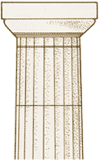 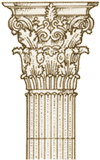 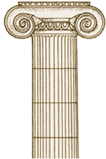 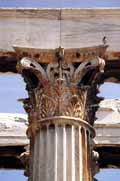 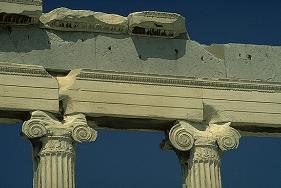 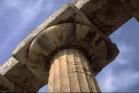 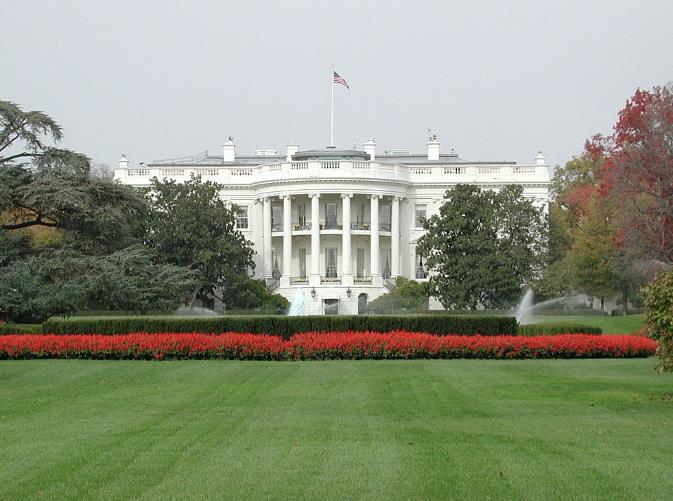 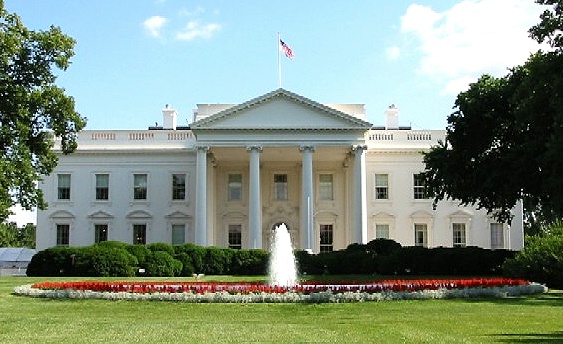 The White House
The Greeks were very fond of
immortalizing important people
in marble. But since the Greeks
believed in the beauty of humans,
they were almost all done in the nude.
Greek Contributions
Athens battles invading Persians in 490 BC
Army meets the Persians in Marathon, 26 miles from Athens
After Greek victory, soldier runs back to Athens to tell the outcome
Nikomen! 
We are victorious!
Nike
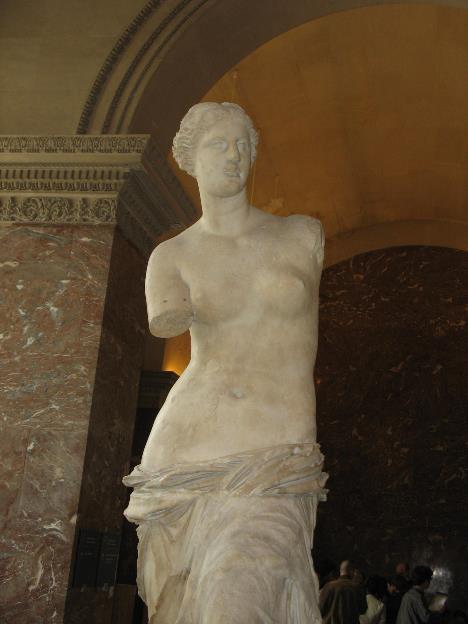 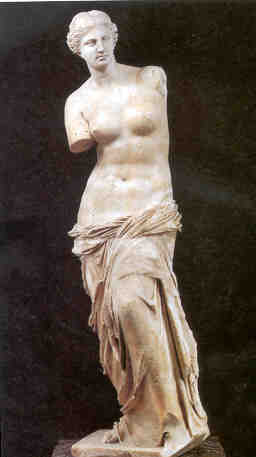 VENUS DE MILO
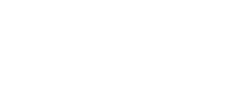 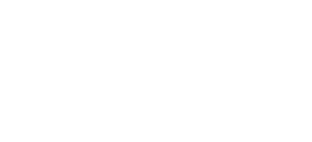 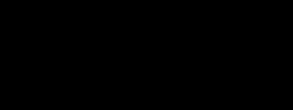 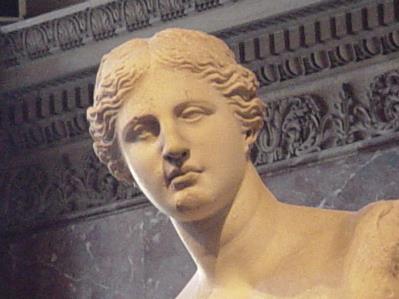 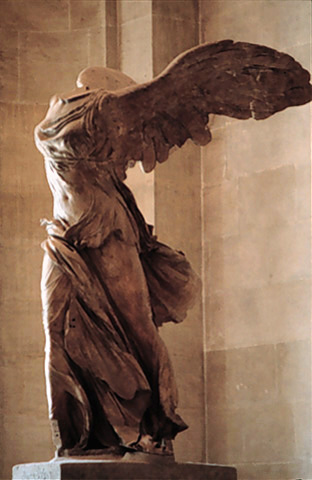 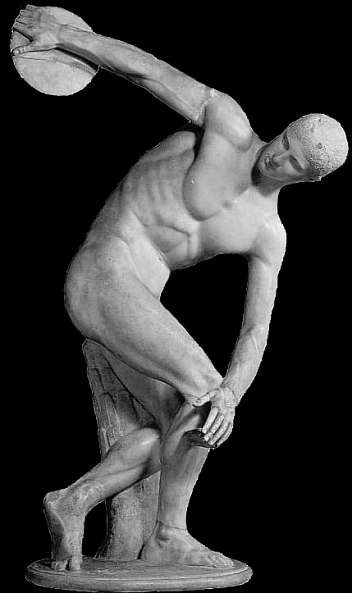 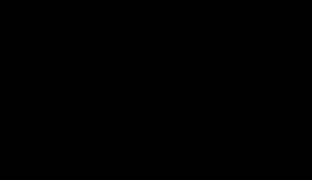 Nike of Samothrace
Discobolus (Discus Thrower)
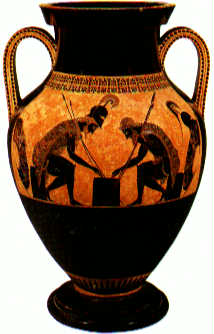 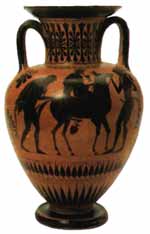 GREEK POTTERY
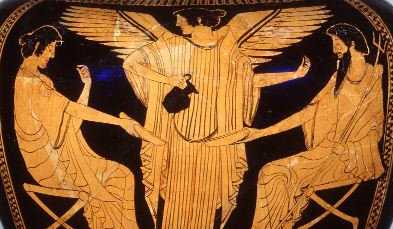 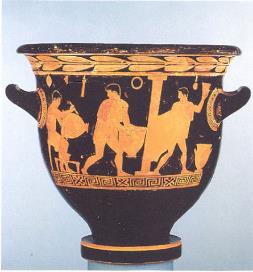 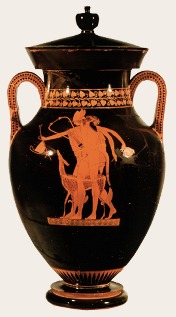 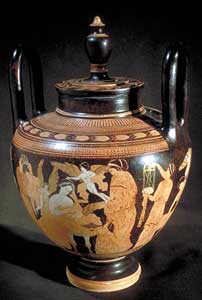 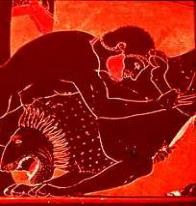 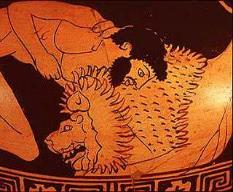 The GREEK Gods
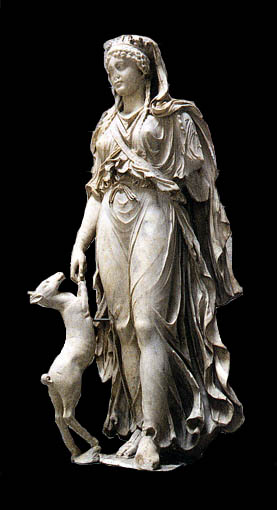 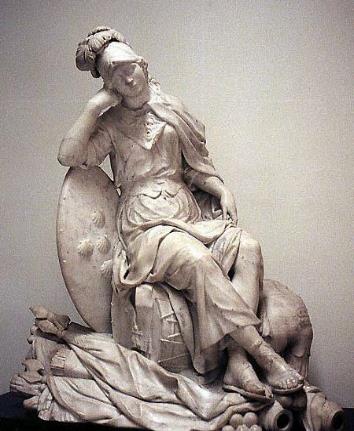 Hera
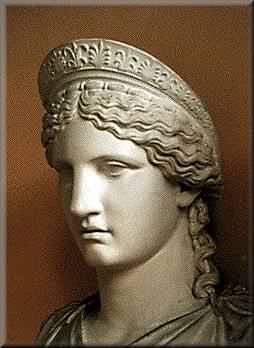 Athena
Artemis
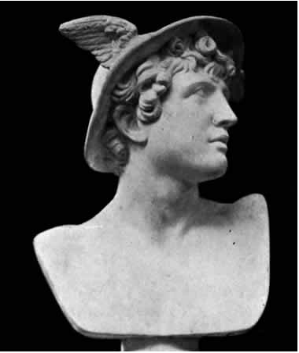 Hermes
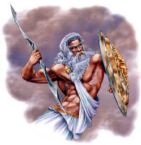 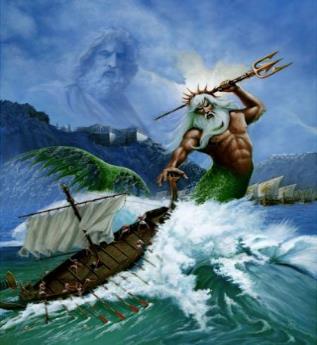 Zeus
Poseidon
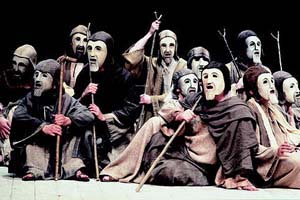 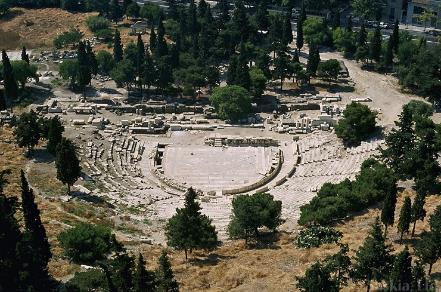 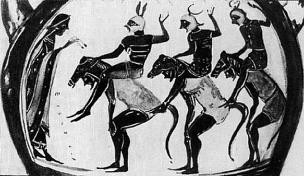 GREEK
THEATER
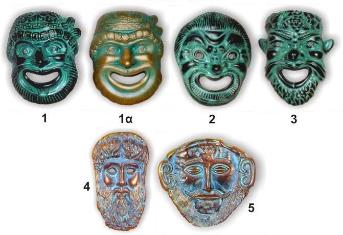 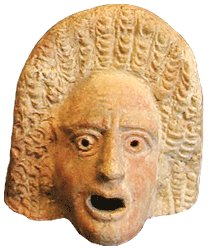 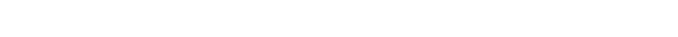 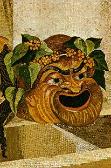 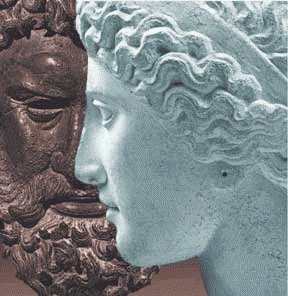 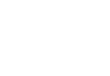 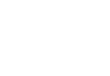 The Olympic
Games
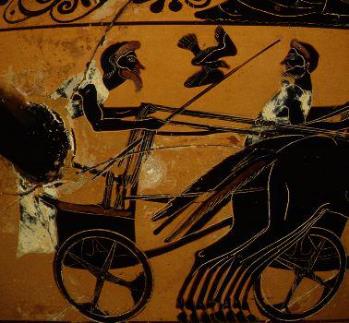 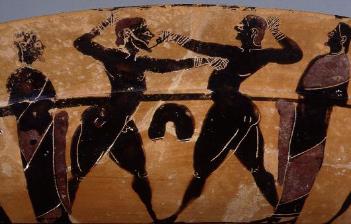 Boxing
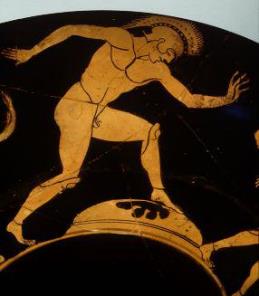 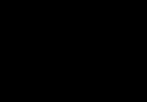 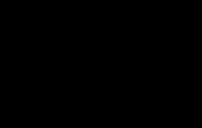 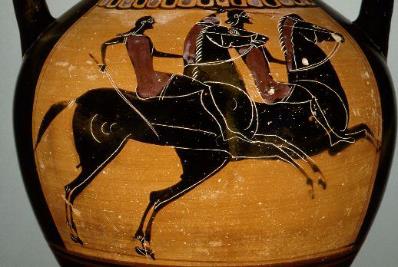 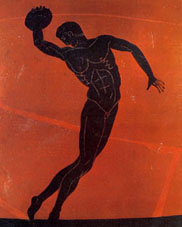 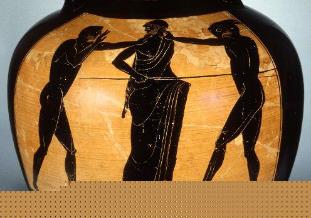 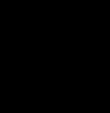 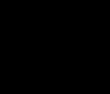 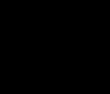 Pankration
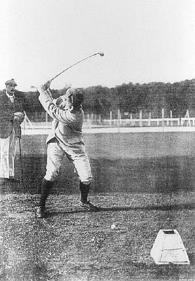 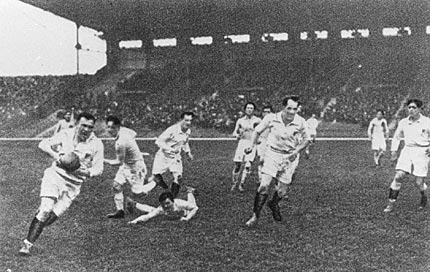 PAST
OLYMPICS
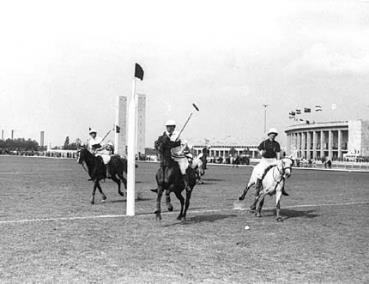 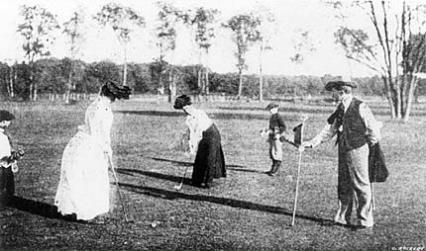 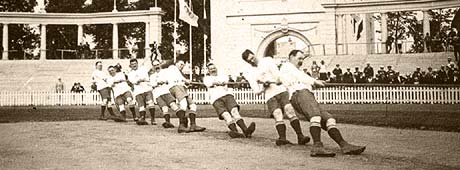 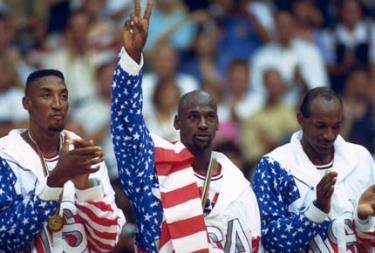 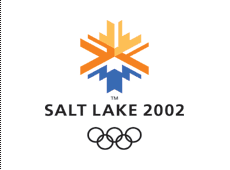 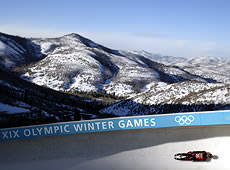 The Olympics Today
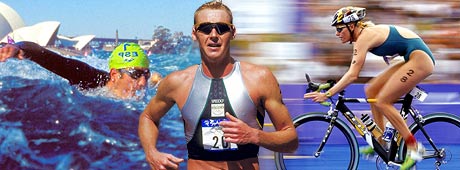 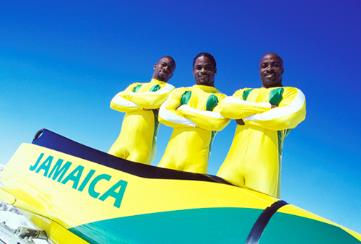 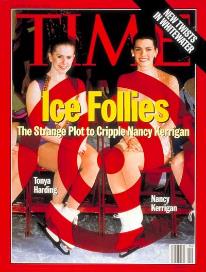 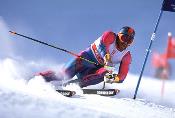 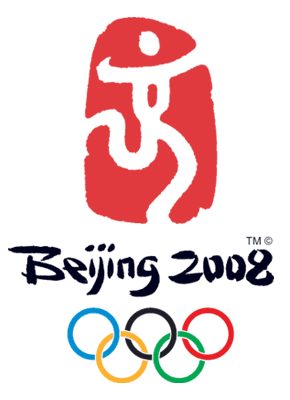 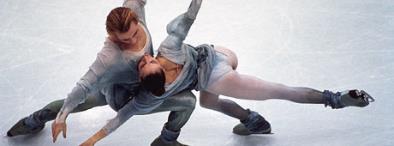 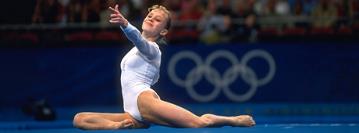 Peloponnesian War
Sparta (and other city-states) VS Athens--- 30 years
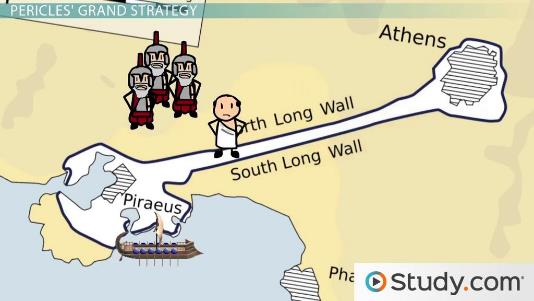 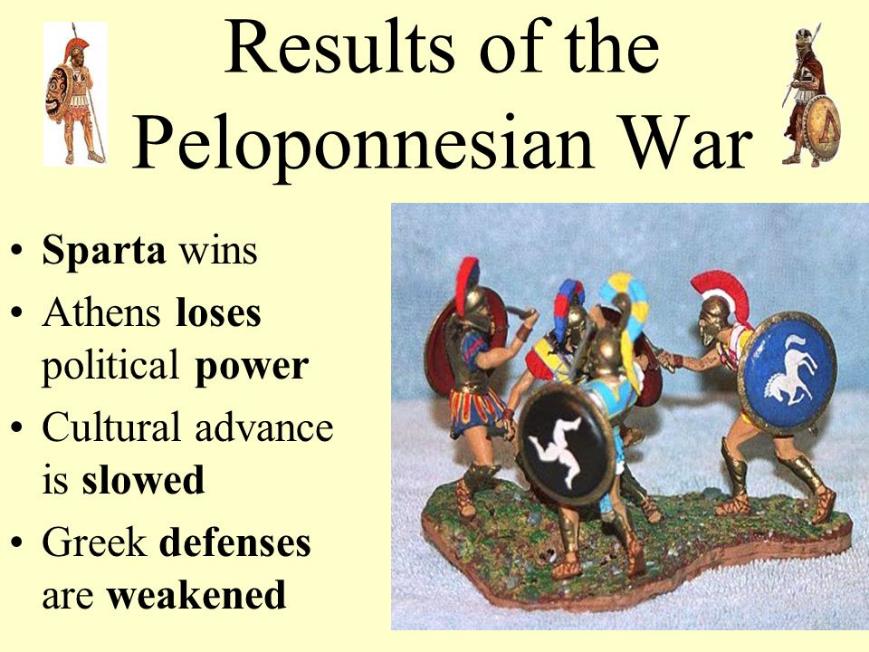 Alexander the Great
356-323 BC
Son of Phillip of Macedonia, who conquered Greece
Became King at age 16
Expands Greek territory and culture from Egypt to India
Founded 20 cities named after him including Alexandria in Egypt
Dies in Babylon
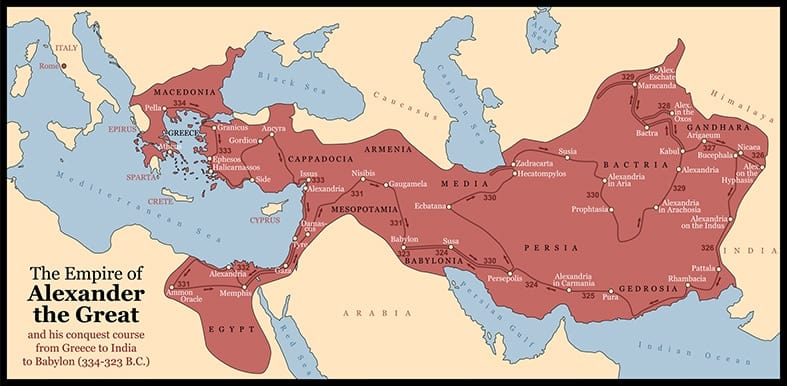 Alexander the Great dies
Alexander’s Kingdom divides
Rome Rises.
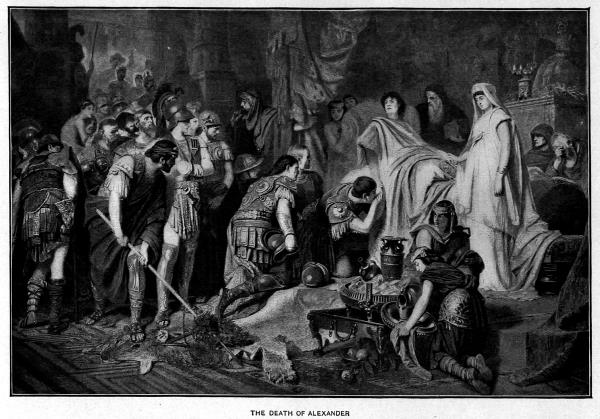